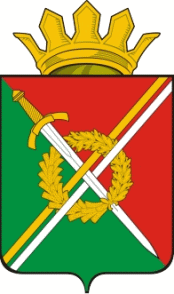 Отчет об исполнении
бюджета Тяжинского
муниципального района 
за 2018 год

в доступной форме
«БЮДЖЕТ ДЛЯ ГРАЖДАН»
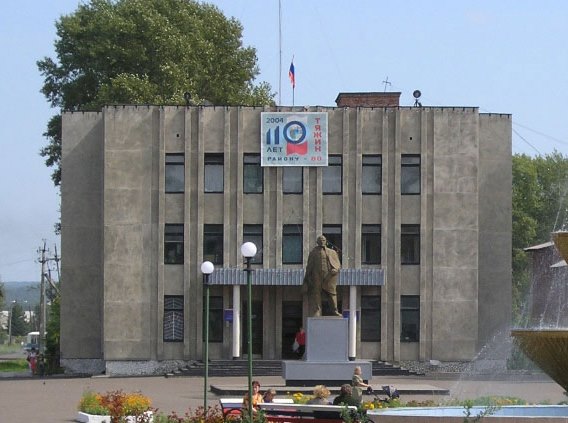 Отчет для граждан – подготовлен на основании Решения Совета народных депутатов Тяжинского муниципального района от 30.05.2019 г № 247 «Об исполнении бюджета Тяжинского муниципального района за 2018год»
Этапы составления бюджетной отчетности
Годовой  отчет  об  исполнении  бюджета  Тяжинского муниципального района  за 2018 год до его  рассмотрения  в  Совете  народных депутатов  подлежит  внешней  проверке контрольно-счетным органом Тяжинского муниципального района, результаты которой оформляются соответствующим заключением. 

По  проекту  решения  Совета  депутатов Тяжинского муниципального района «Об исполнении бюджета Тяжинского муниципального района за 2018 год» проводятся публичные  слушания.

Отчет  об  исполнении  бюджета Тяжинского муниципального района  за 2018 год  утверждается  Решением  Совета народных депутатов Тяжинского муниципального района.
Уважаемые жители Тяжинского муниципального района!
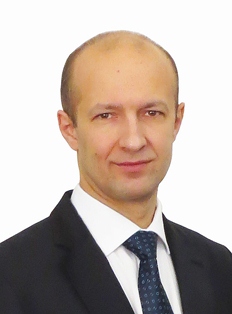 В целях обеспечения открытости работы администрации района  
представляем вашему вниманию отчет об исполнении бюджета 
Тяжинского муниципального района за 2018 год в формате – 
«Бюджет для граждан».

     Данная форма отчета об исполнении бюджета рассчитана на различные 
категории населения района и представителей всех профессий: студентов,
 молодых семей и пенсионеров, педагогов и врачей, а также других 
категорий населения не обладающих специальными знаниями в сфере 
бюджетного законодательства.
                           
         Электронная версия отчета поможет разобраться населению в главном финансовом документе района. 
         Подготовка «Бюджета для граждан» и проведение публичных слушаний  подтверждают реализацию принципов открытости и прозрачности управления общественными финансами в районе.
         В данной презентации вы сможете оценить объемы доходов и расходов бюджета района за 2018 год, их динамику в сравнении с предыдущим годом, увидеть основные характеристики и показатели исполнения бюджета, результаты реализации муниципальных программ. Отметите основные направления расходования средств бюджета в отчетном году на финансирование мероприятий в сфере образования, культуры, жилищно-коммунального хозяйства, молодежной и социальной политики, и других сферах, и те результаты, которые смогли получить все жители района.
        Знакомство с результатами и особенностями муниципальных финансов за 2018 год позволит каждому жителю усилить чувство собственной причастности к бюджетному процессу и возможность высказать свое мнение в обсуждении важных вопросов в жизнедеятельности  Тяжинского муниципального района.   

С уважением, 
Глава Тяжинского муниципального района                                                                           С.Н. Кошкин
Основные понятия, используемые в бюджетном процессе
Бюджетная система - основанная на экономических отношениях и государственном устройстве Российской Федерации, совокупность федерального бюджета, бюджетов субъектов Российской Федерации, местных бюджетов и бюджетов государственных внебюджетных фондов
Бюджет - форма образования и расходования денежных средств, предназначенных для финансового обеспечения задач и функций государства и местного самоуправления
Бюджетные ассигнования – предельные объемы денежных средств, предусмотренных в соответствующем финансовом году для исполнения бюджетных обязательств
Основные понятия, используемые в бюджетном процессе
Осуществление муниципального финансового контроля
Составление бюджетной отчетности, 
ее внешняя проверка, рассмотрение и утверждение
Исполнение бюджета
Рассмотрение и утверждение бюджета
Составление проекта бюджета
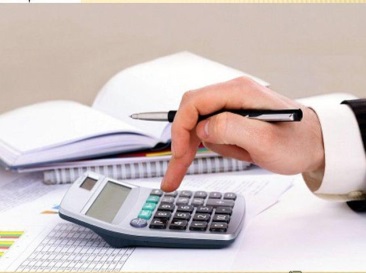 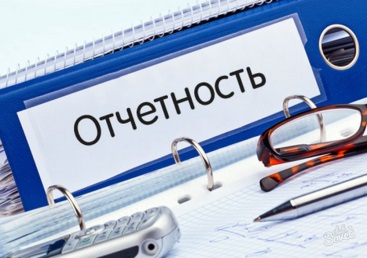 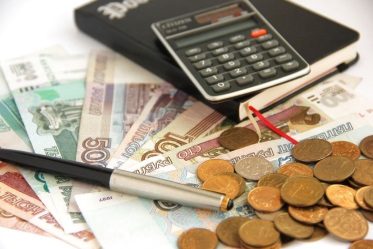 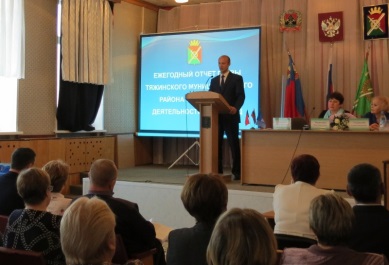 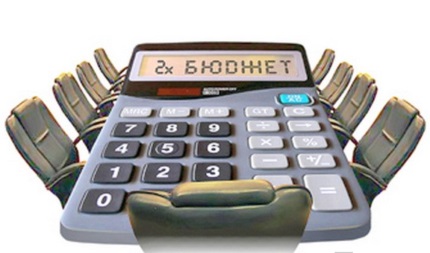 Основные понятия, используемые в бюджетном процессе
Налоговые доходы
- Налог на доходы физических лиц
- Налог на совокупный доход
- Транспортный налог
- Государственная  пошлина  и др.
Доходы бюджета - поступающие в бюджет денежные средства
Неналоговые доходы
- Платежи в виде штрафов, санкций за нарушение законодательства
- Арендные платежи
- Доходы от продажи имущества     и др.
Безвозмездные поступления
- Межбюджетные трансферты
- Безвозмездные перечисления от физических и юридических лиц
Расходы бюджета - выплачиваемые из бюджета денежные средства, за исключением средств, являющихся источниками финансирования дефицита бюджета
Дефицит бюджета - превышение расходов бюджета над его доходами
Профицит бюджета - превышение доходов бюджета над его расходами
Субсидии-                     средства из другого бюджета
предоставляемые в целях софинансирования расходных обязательств, возникающих при выполнении полномочий органов местного самоуправления
Основные понятия, используемые в бюджетном процессе
Межбюджетные трансферты - средства, предоставляемые одним бюджетом бюджетной системы Российской Федерации другому бюджету бюджетной системы Российской Федерации
Дотации -              предоставляемые на безвозмездной и безвозвратной основе без установления направлений их использования
Субвенции –                      средства бюджетов другого уровня для предоставления местным бюджетам на исполнение полномочий  органов местного самоуправления
Административно-территориальное деление Тяжинского муниципального района
Территория Тяжинского муниципального района S = 3 531 кв.км численность на 01.01.2018  - 22 083 чел.
По площади Тяжинский муниципальный район занимает 10 место среди муниципальных  образований Кемеровской области. Плотность населения составляет 
 6,25 чел. на кв.км.
В Тяжинском районе  42 населенных пункта в составе 2 городских и 10 сельских поселений
Правовое регулирование исполнения бюджета Тяжинского муниципального района
был сформирован и исполнялся на основе:
* прогноза социально-экономического развития района на 2018 год и плановый период 2019 и 2020 годов
* основных направлений бюджетной и налоговой политики района
БЮДЖЕТ 

ТЯЖИНСКОГО МУНИЦИАЛЬНОГО РАЙОНА 

на  2018 год
руководствовался основными принципами:
* самостоятельности бюджета
* сбалансированности бюджета
* прозрачности (открытости)
* эффективности использования бюджетных средств
* адресности и целевого характера бюджетных средств
утвержден: 
Решением Совета народных депутатов Тяжинского муниципального района «О бюджете Тяжинского муниципального района на 2018 год и на плановый период 2019 и 2020 годов» от 15.12.2017 № 111.
Основные характеристики бюджета    Тяжинского муниципального района за 2018 год
Утверждено бюджетных ассигнований, рублей
Исполнено, рублей
% исполнения
Неисполненные назначения, рублей
1 194 573 514,37
98 426 903,41
1 203 199 712,59
99,3%
доходы
1 191 347 900,30
7 021 829,72
1 203 199 712,59
99,0%
расходы
-3 225 614,07
дефицит (-) профицит (+)
0,00
Основные параметры исполнения бюджета Тяжинского муниципального района за 2018 год
Общегосударственные вопросы – 44 587 081,85 рублей
Национальная оборона – 
1 958 400,00 рублей 
Национальная безопасность и правоохранительная деятельность – 2 068 260,82  рублей
Национальная экономика –
6 834 957,73 рубля 
Жилищно-коммунальное хозяйство –  
25 329 283,72 рублей   
Образование – 
557 341 612,53 рублей
Культура, кинематография – 
145 728 529,30  рублей
Здравоохранение –
50 000,00 рублей
Социальная политика – 
293 770 347,76 рублей
Физическая культура и спорт –
32 000,00 рублей
Средства массовой информации – 
150 000,00 рублей
Обслуживание муниципального долга – 386,74  рубля
Межбюджетные трансферты общего характера- 
113 497 039,85 рубль
Доходы  бюджета – 1 194 573 514,37рублей
Расходы бюджета -1 191 347 900,30 рублей
Доходы в расчете на 1 жителя за 2018 год – 
54 094,71
рублей
Налоговые доходы  - 
90 823 786,30 рубля
Бюджет Тяжинского муниципального района
Неналоговые доходы – 
11 470 425,38
 рублей
Безвозмездные поступления – 1092 279 302,69
рубля
Расходы в расчете на 1 жителя за
 2018 год –
53 948,64
рубля
Доходы бюджета Тяжинского муниципального района за 2018 год
Структура поступления доходов бюджета Тяжинского муниципального района за 2018 год, тыс. рублей
Исполнение налоговых доходов бюджета Тяжинского муниципального района за 2018 год
Структура налоговых доходов бюджета Тяжинского муниципального района за 2018 год, тыс. рублей
Динамика поступления основных видов налоговых доходов в бюджет Тяжинского муниципального района за 2017-2018гг., тыс. рублей
Исполнение неналоговых доходов бюджета Тяжинского муниципального района за 2018 год
Структура неналоговых доходов бюджета Тяжинского муниципального района за 2018 год, тыс. рублей
Динамика поступления неналоговых доходов в бюджет Тяжинского муниципального района за 2017-2018гг., тыс. рублей
Безвозмездные поступления от других бюджетов бюджетной системы РФ в бюджет Тяжинского муниципального района в 2018 году
Структура безвозмездных поступлений от других бюджетов бюджетной системы РФ в бюджет Тяжинского муниципального района за 2018 год, тыс. рублей
Исполнение расходов бюджета Тяжинского муниципального района по отраслевому признаку в 2018 году
Расходы бюджета Тяжинского муниципального района направленные на решение общегосударственных вопросов в 2018 году
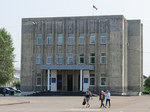 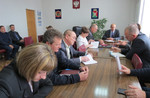 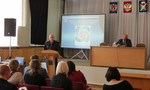 Структура и динамика расходов бюджета Тяжинского муниципального района направленных на решение общегосударственных вопросов в 2018 году, тыс. рублей
Расходы бюджета Тяжинского муниципального района в области национальной обороны, безопасности и правоохранительной деятельности в 2018 году
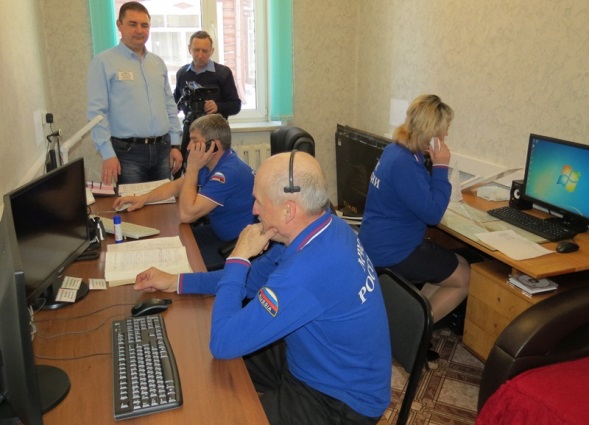 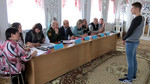 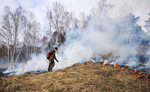 Расходы бюджета Тяжинского муниципального района в области национальной экономики в 2018 году
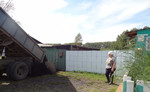 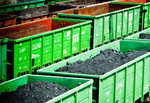 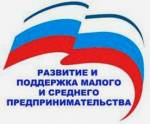 Расходы бюджета Тяжинского муниципального района на жилищно-коммунальное хозяйство в 2018 году
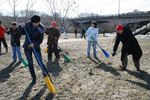 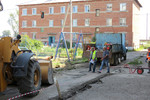 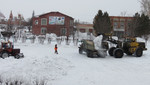 Структура и динамика расходов бюджета Тяжинского муниципального района на жилищно-коммунальное хозяйство в 2018 году, тыс. рублей
25 329,3
Расходы бюджета Тяжинского муниципального района за 2018 год в сфере образования
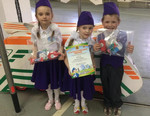 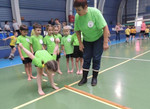 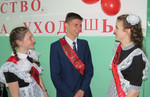 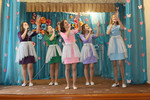 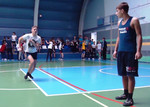 Расходы бюджета Тяжинского муниципального района за 2018 год в сфере образования, тыс. рублей
В структуру отрасли входят 45 учреждений,
 в том числе:
Учреждения дошкольного образования -  21 
Учреждения общего образования – 15
Учреждения дополнительного образования - 5
Детский дом - 1
Коррекционная школа-интернат - 1
Прочие учреждения образования – 2
Расходы бюджета Тяжинского муниципального района за 2018 год в области культуры, кинематографии
В структуру отрасли входят 4 учреждения, в том числе:
Учреждения культуры -  3 
Прочие учреждения культуры – 1
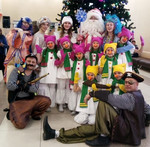 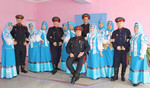 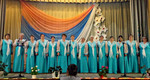 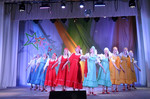 Расходы бюджета Тяжинского муниципального района за 2018 год в области культуры, кинематографии, тыс. рублей
Расходы бюджета Тяжинского муниципального района за 2018 год в области здравоохранения
Расходы бюджета Тяжинского муниципального района за 2018 год в сфере средств массовой информации
Расходы бюджета Тяжинского муниципального района за 2018 год в области социальной политики
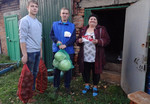 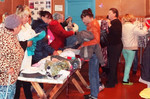 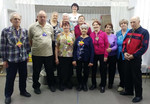 Расходы бюджета Тяжинского муниципального района за 2018 год в области социальной политики, тыс. рублей
Расходы бюджета Тяжинского муниципального района за 2018 год в сфере физической культуры и спорта
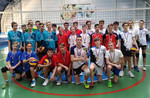 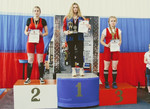 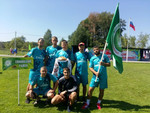 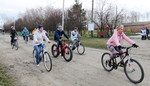 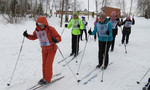 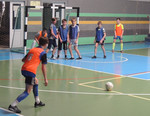 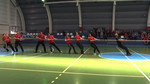 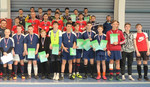 Исполнение муниципальных программ Тяжинского муниципального района в 2018 году, тыс. рублей
Итоги реализации муниципальных программ в 2018 году, рублей
Итоги реализации муниципальных программ в 2018 году, рублей
Исполнение бюджета Тяжинского муниципального района по источникам финансирования дефицита бюджета в 2018 году, рублей
Данные о муниципальном долге Тяжинского муниципального района за 2018 год
Предельный объем муниципального долга в 2018 году не превышал ограничений, установленные Бюджетным кодексом Российской Федерации.
Расходы на обслуживание муниципального долга в 2018 году составили 
386,74 рубля
Составление  бюджетной  отчетности осуществляет: Финансовое управление по Тяжинскому району
Бюджетный отдел
возглавляет 
Ащук Юлия Викторовна,
 тел. 8 (38449) 2-86-85
Отдел бюджетного учета и отчетности
возглавляет 
Кижеватова Марина Викторовна
 тел. 8 (38449) 2-73-93
Отдел доходов и анализа 
возглавляет 
Мосолкова Светлана Александровна, 
тел. 8 (38449) 2-86-89
Спасибо за внимание!